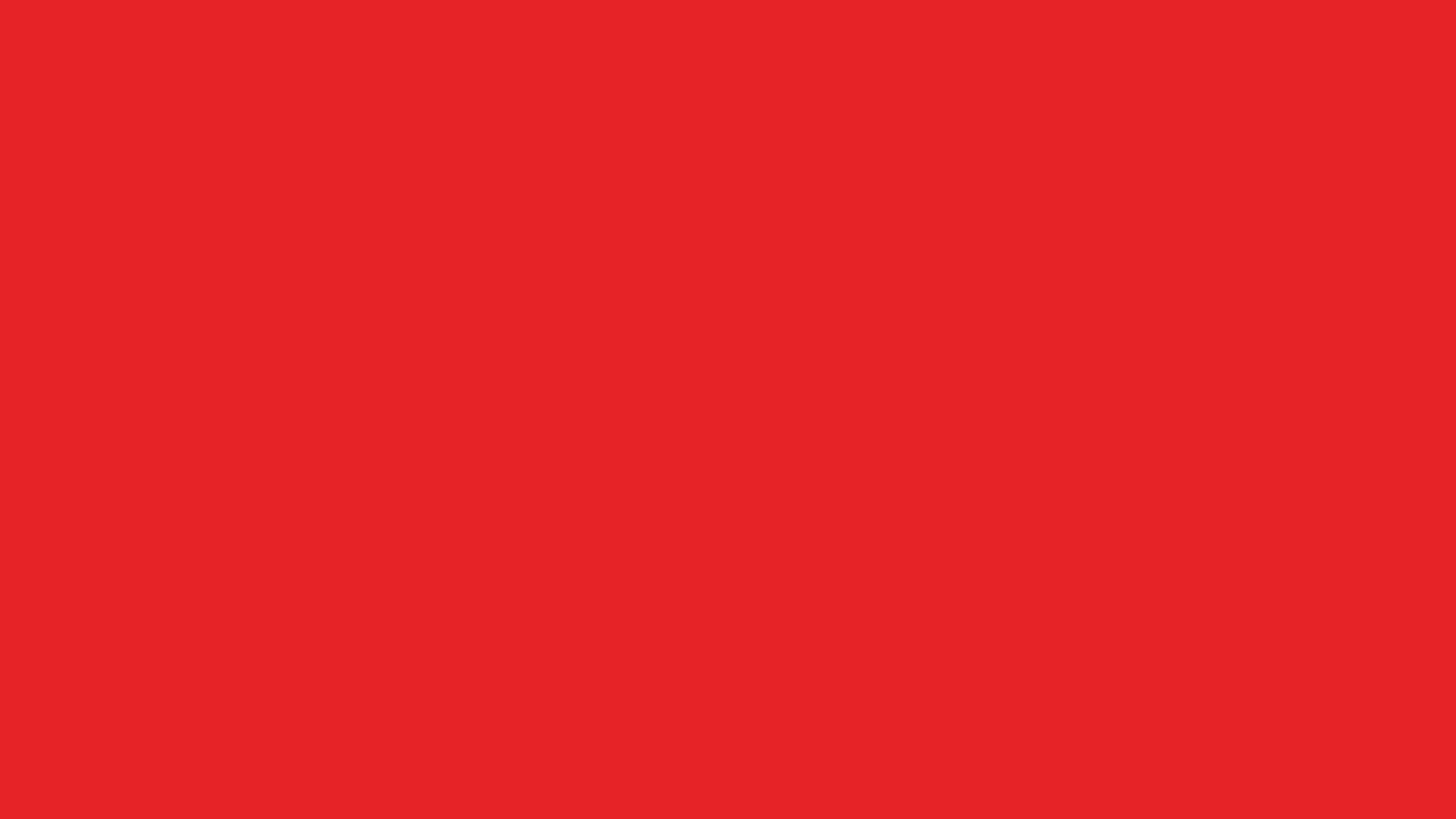 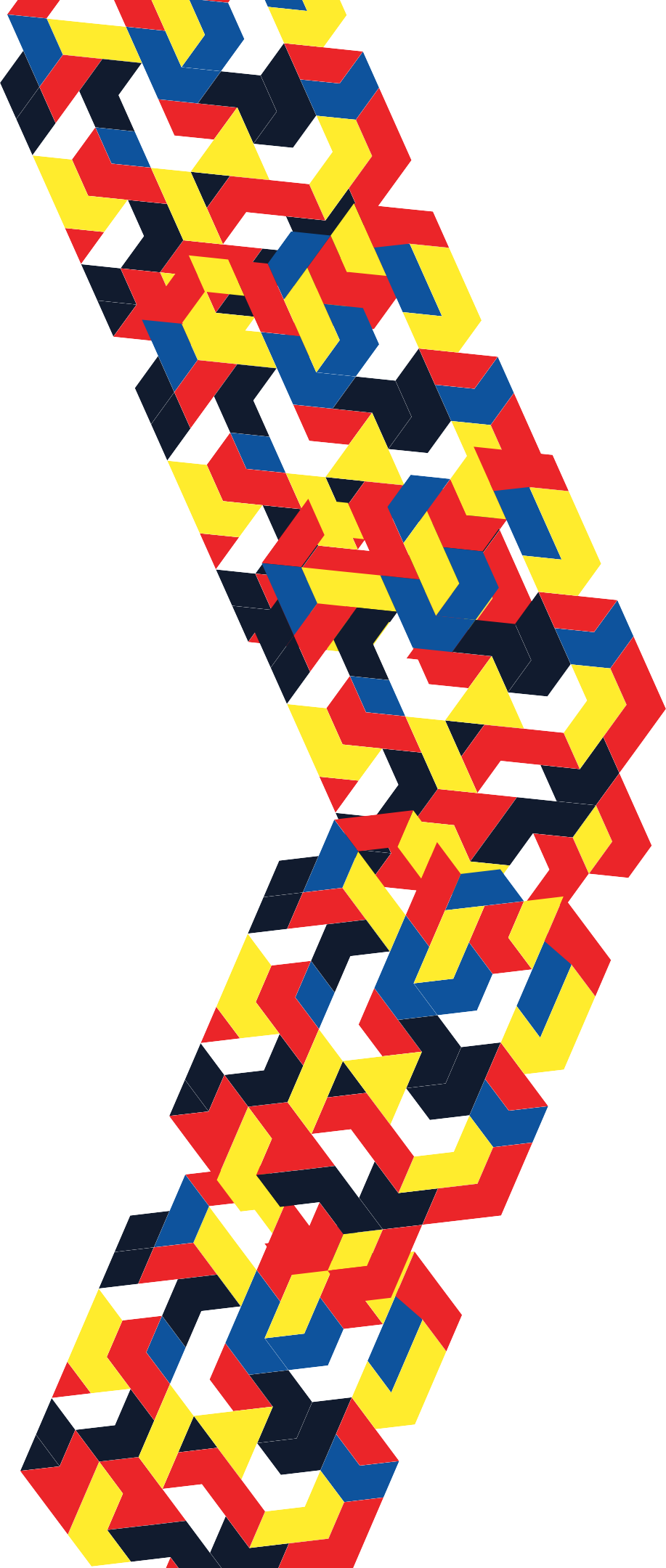 АНО «Следопыт»
Рисование для всех
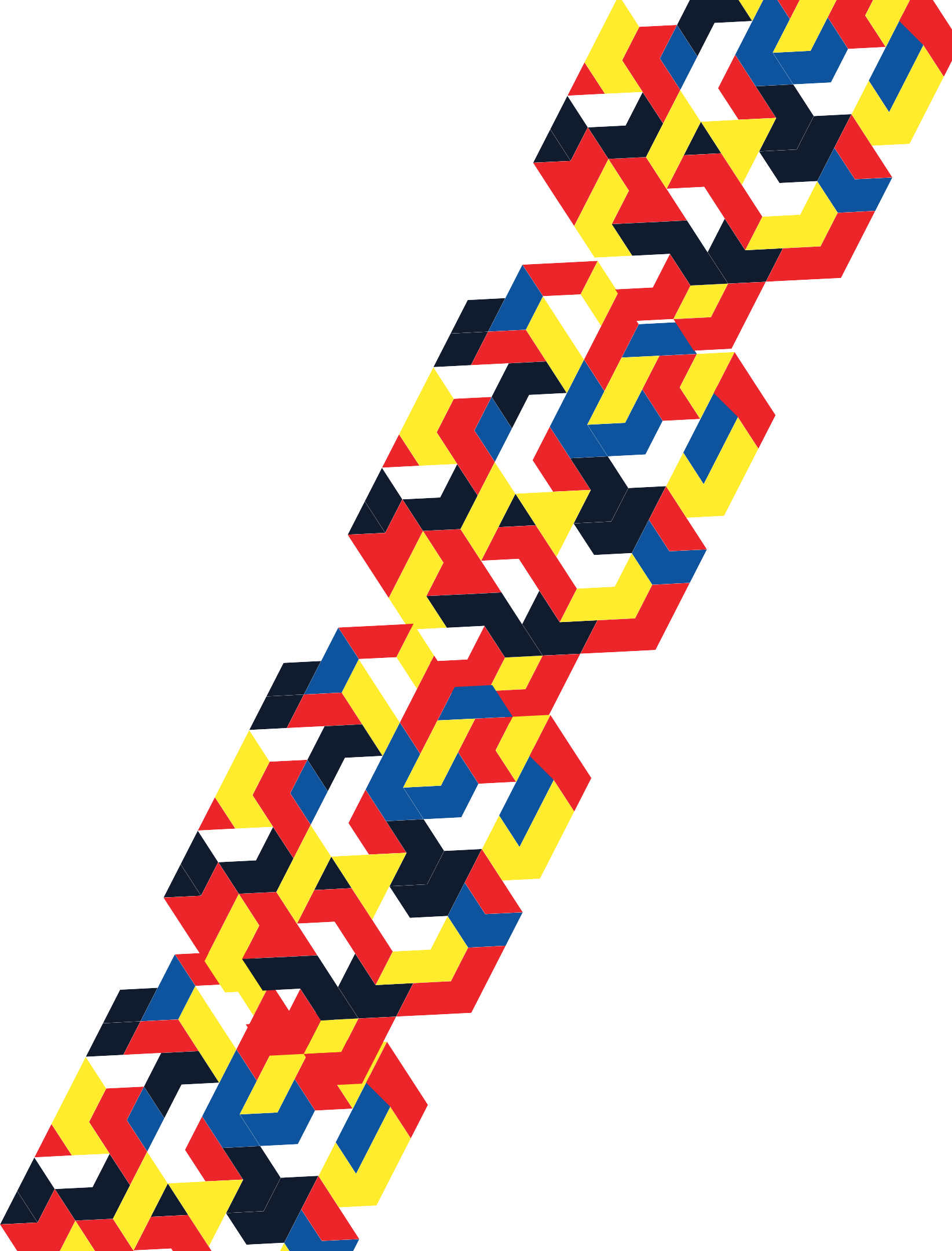 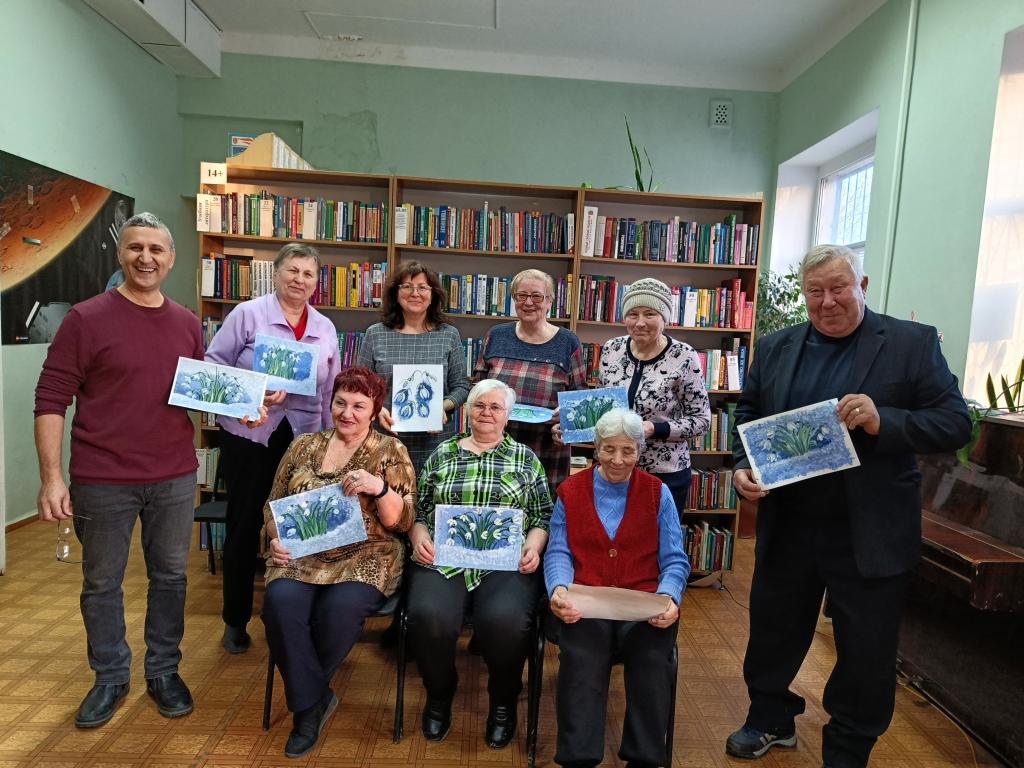 Рисование с «серебряными» волонтерами
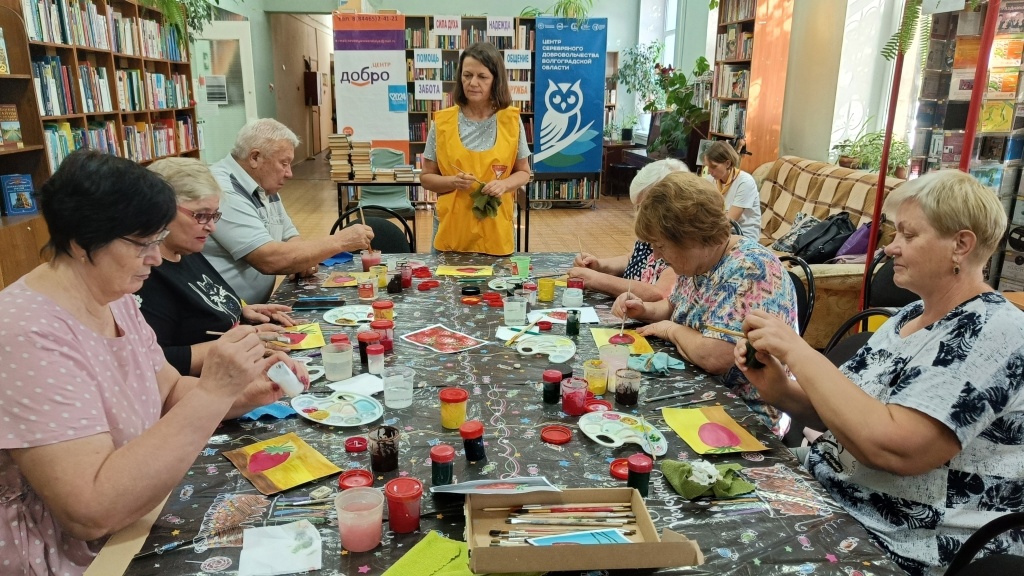 Ежемесячно на встречи приходят от 8 до 12 «серебряных» волонтеров.Каждый раз есть кто-то новенький, кто затем становится завсегдатаем.Пенсионеры приводят с собой внуков, укрепляя семейные узы совместной деятельностью.
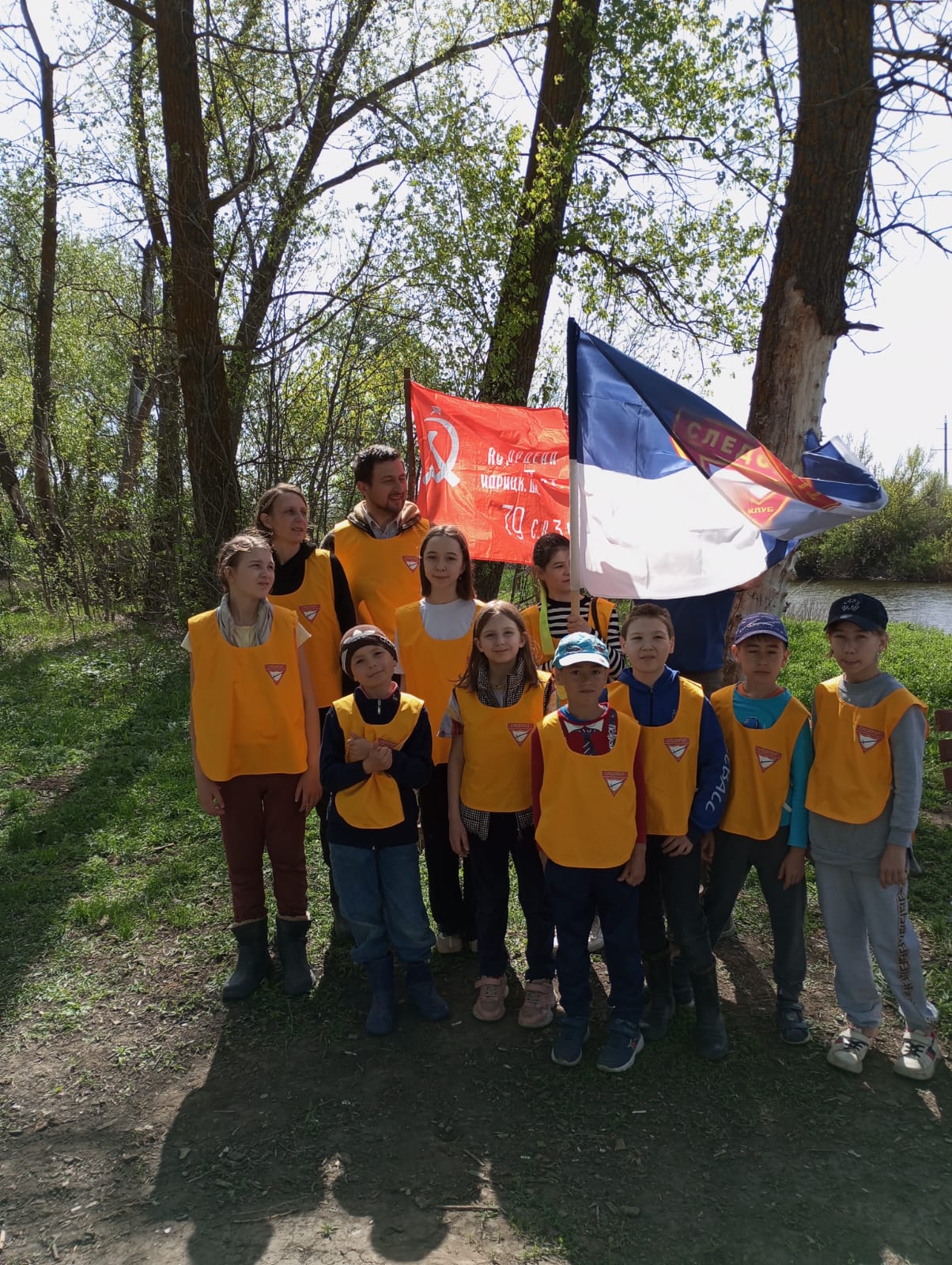 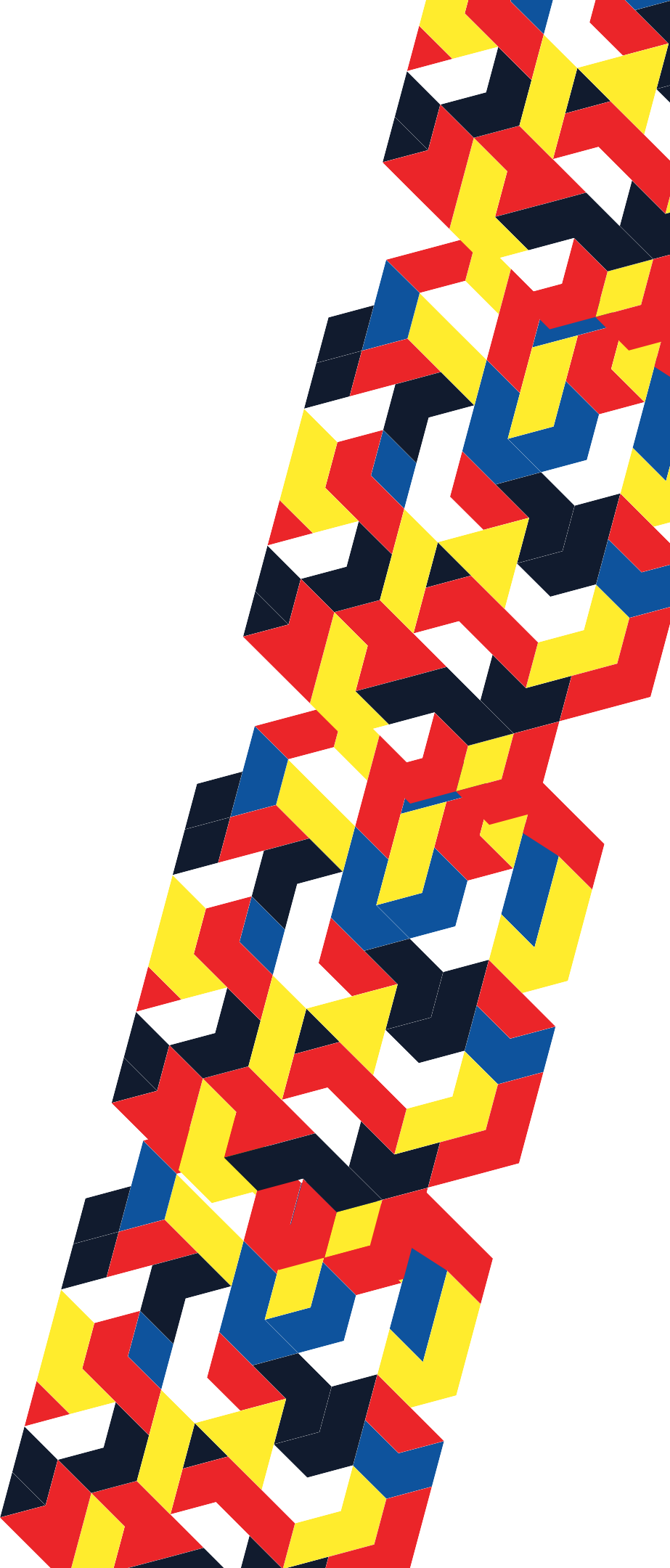 Патриотическая беседа с серебряным волонтером ко Дню Победы
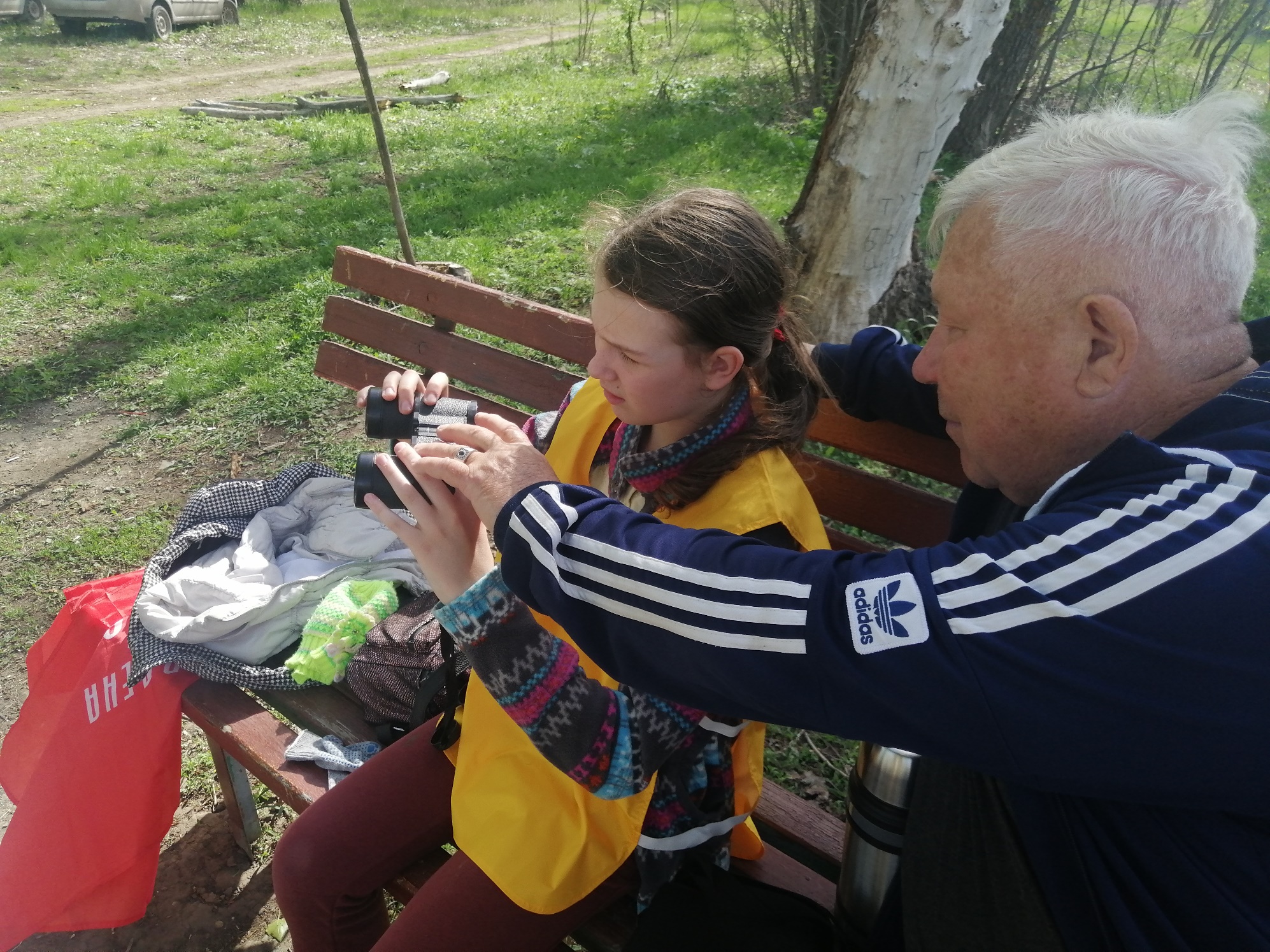 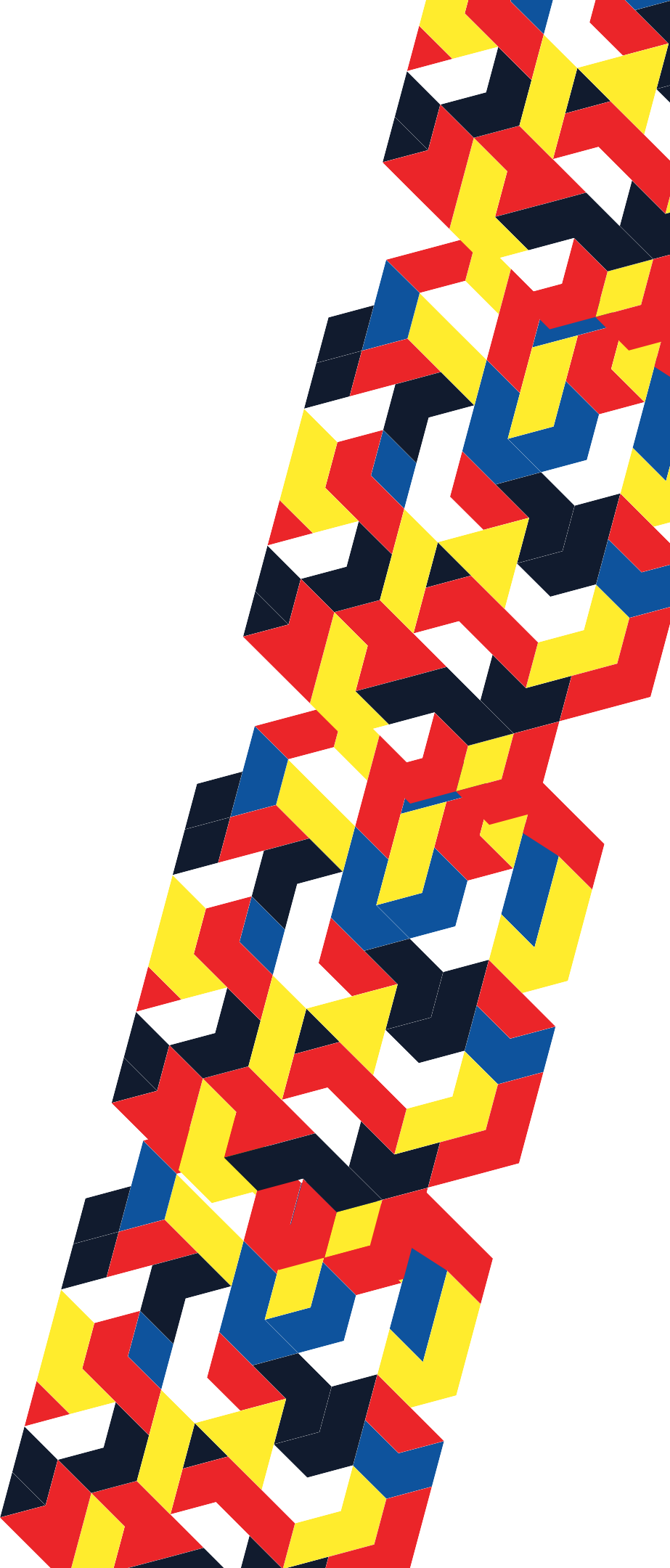 «Серебряные» волонтеры с удовольствием делятся своим опытом и знаниями с подростками, проводя патриотические беседы и даже поэтические встречи
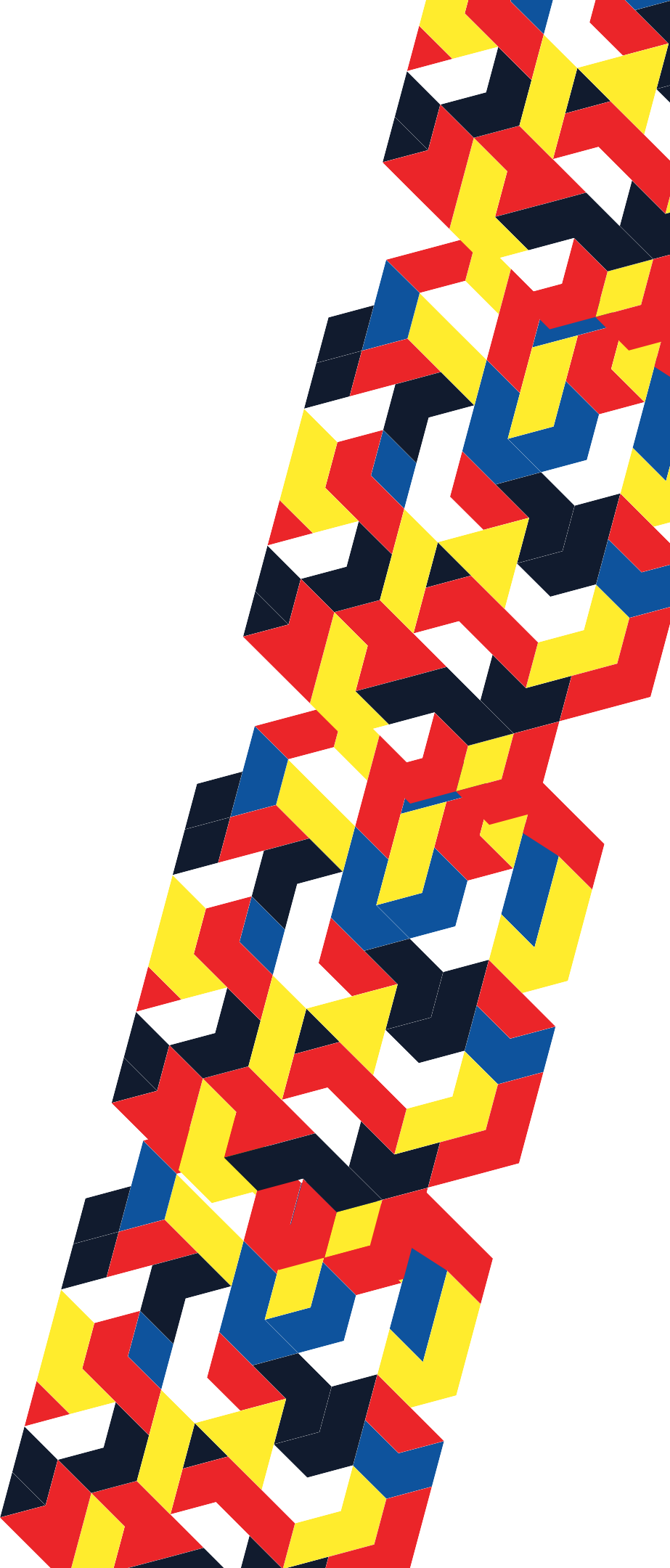 Встреча с бабушкой-поэтессой
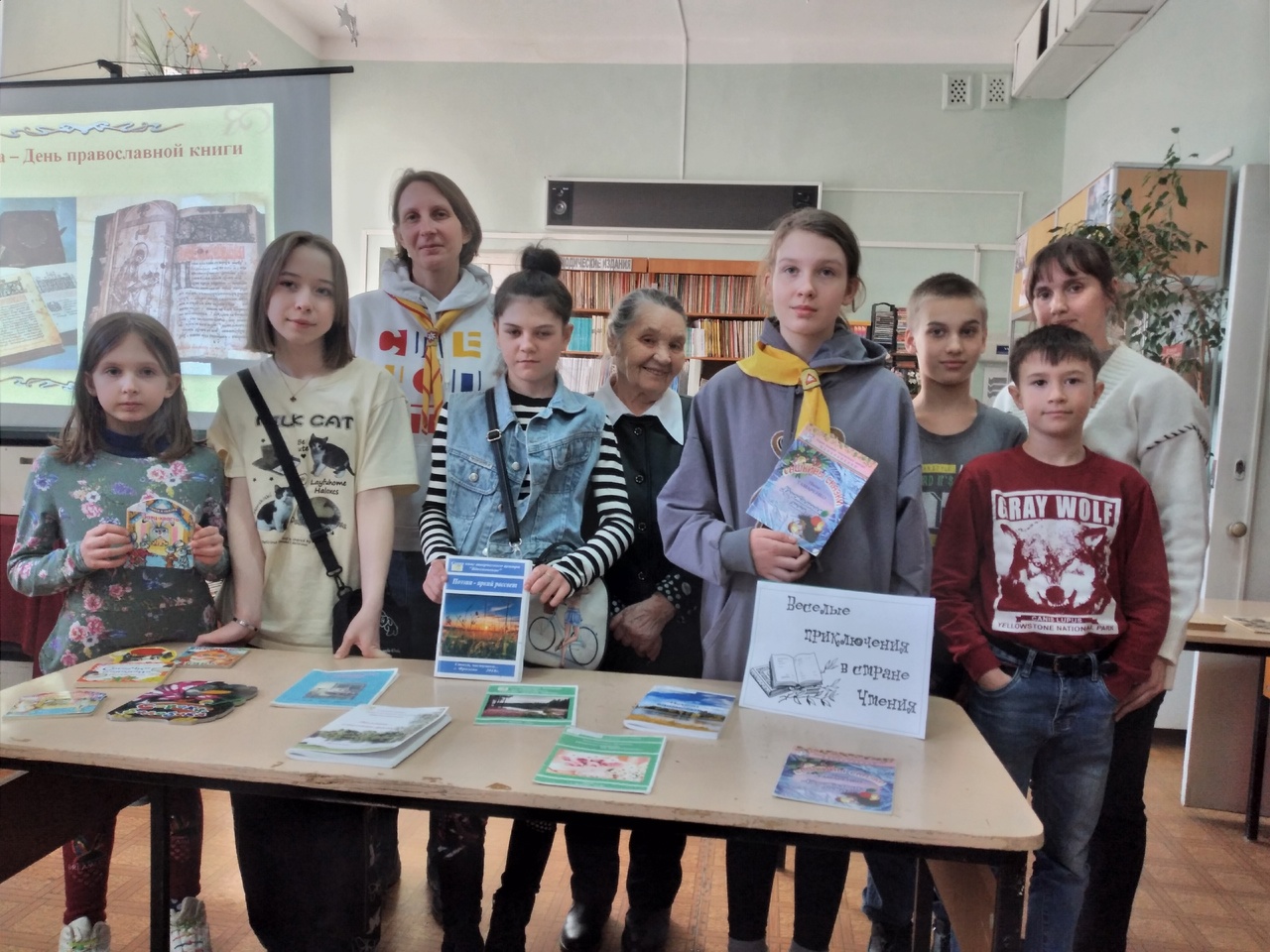 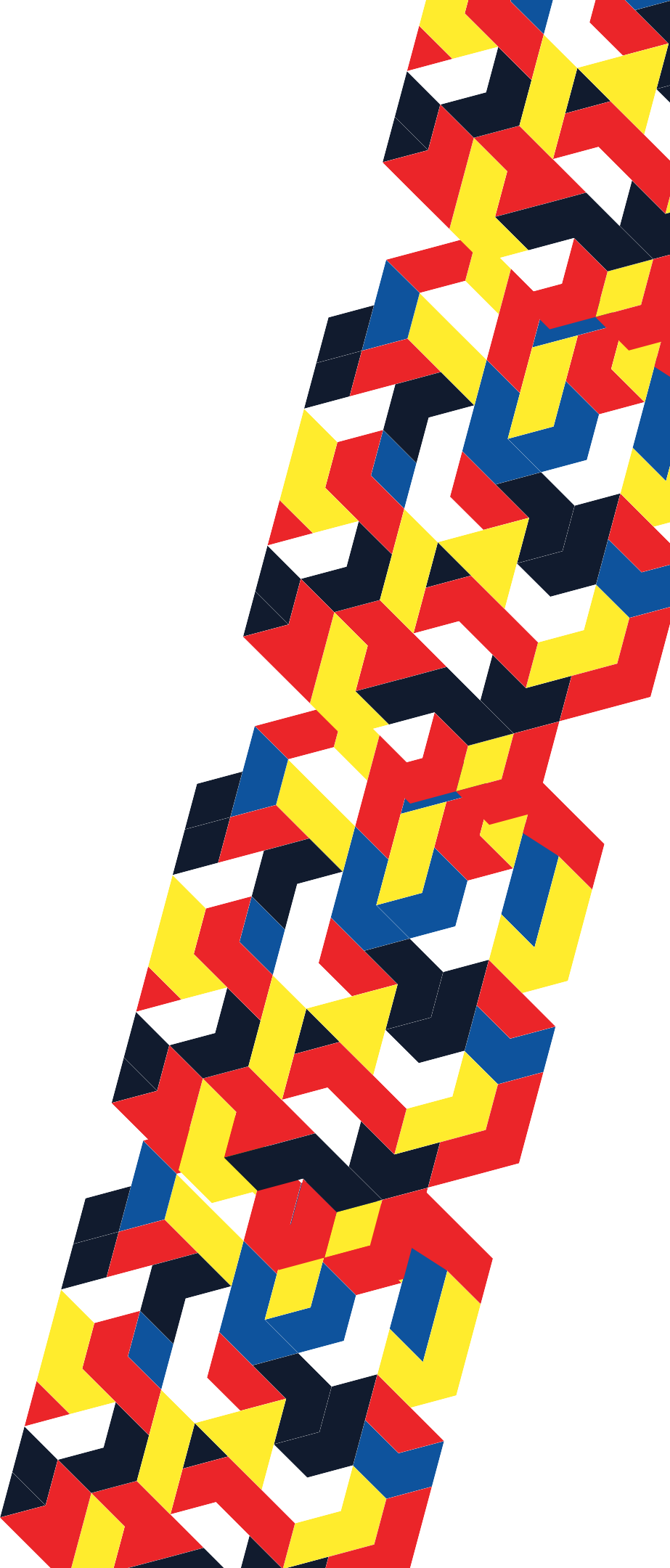 В 2025 году планируется организация кукольного театра совместными силами следопытов и «серебряных» волонтеров